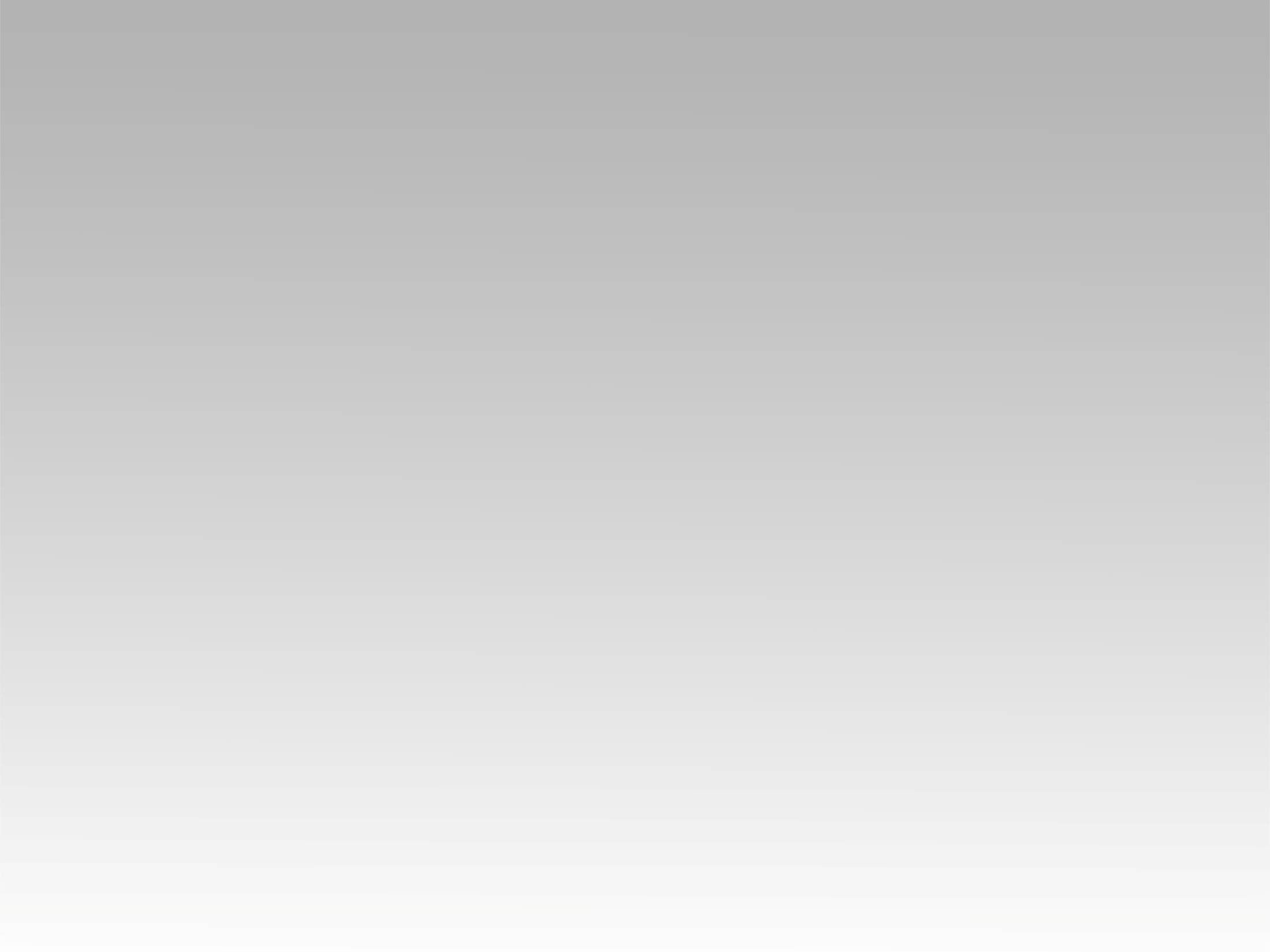 ترنيمة
أنا محتاج لمسة روحك
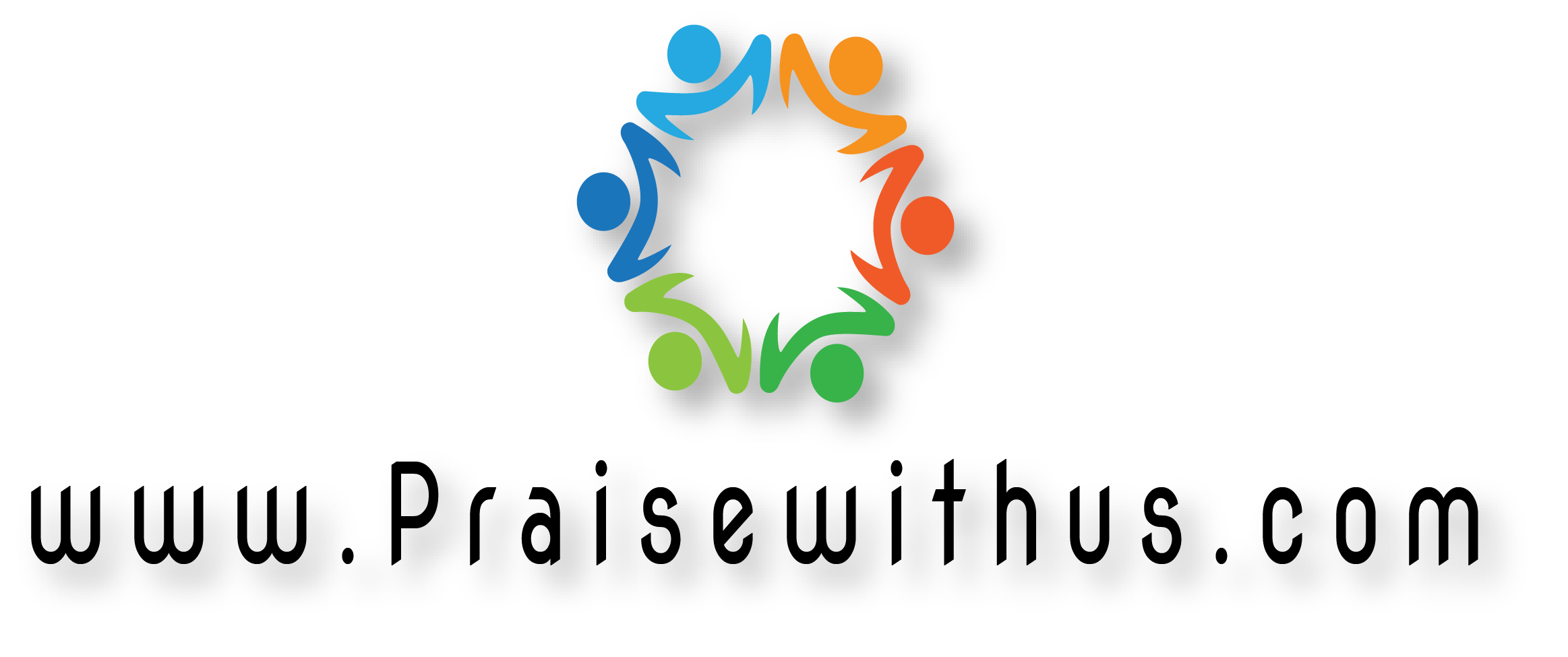 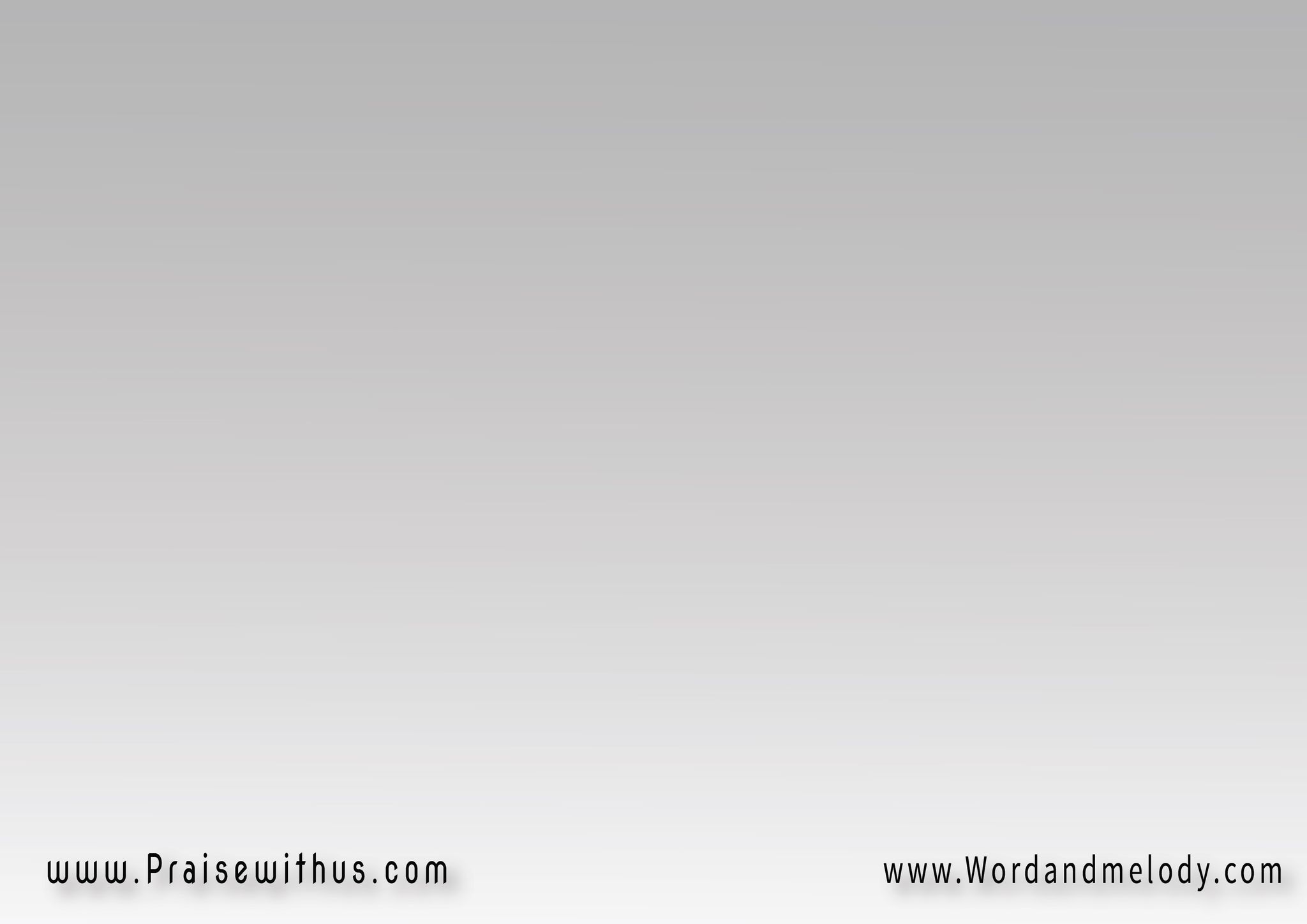 أنا محتاج لمسة روحك 
تــــغـــيـــــرنـــي 
وأنا محتاج يا يسوع دمك
 يـــطــهـــرنــي (2)
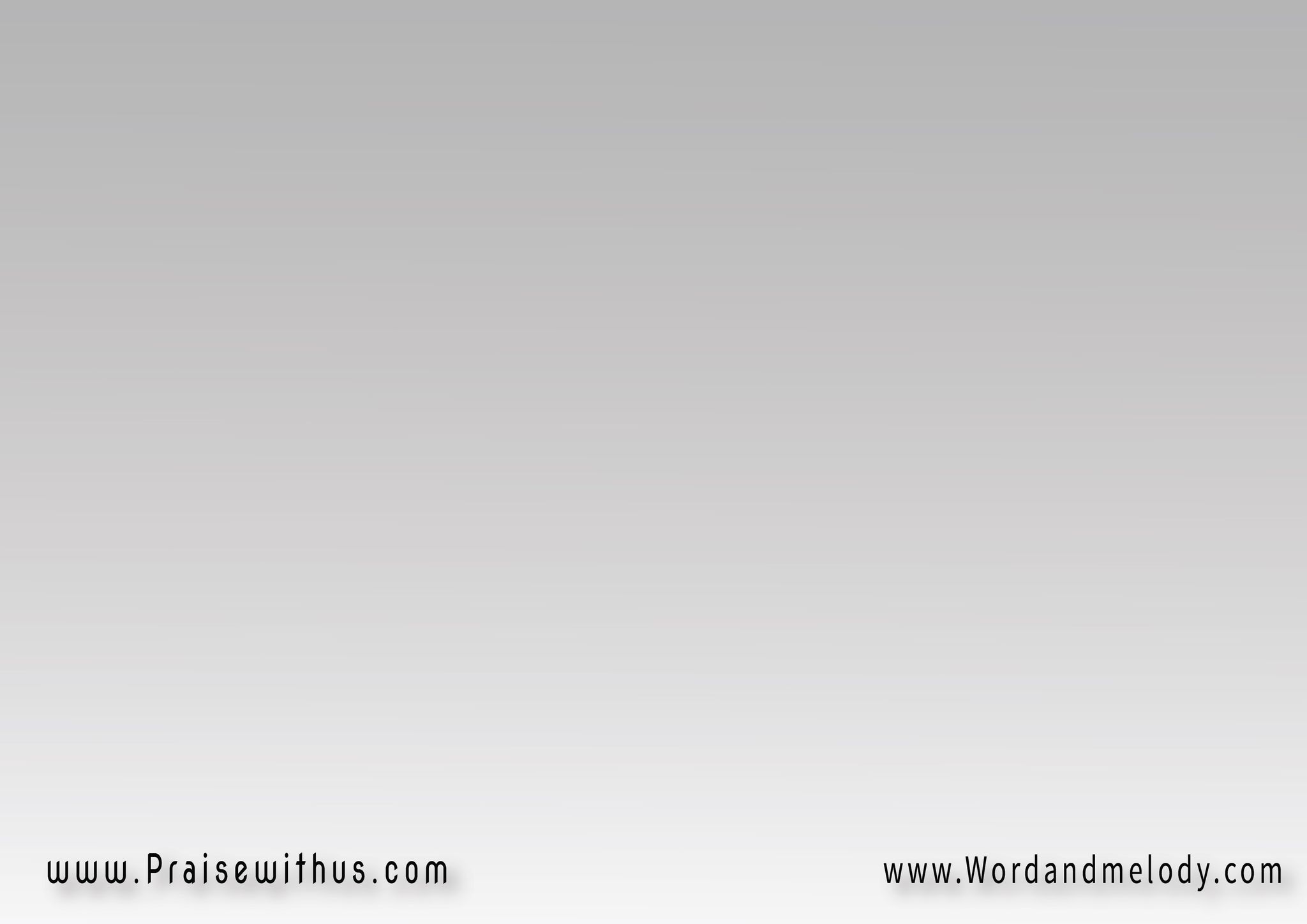 و أنا لـمَّا هآجـي وأشوفـك
وأشوف إسمي على كفوفك
بتفك الأسر وحقك بيحررني
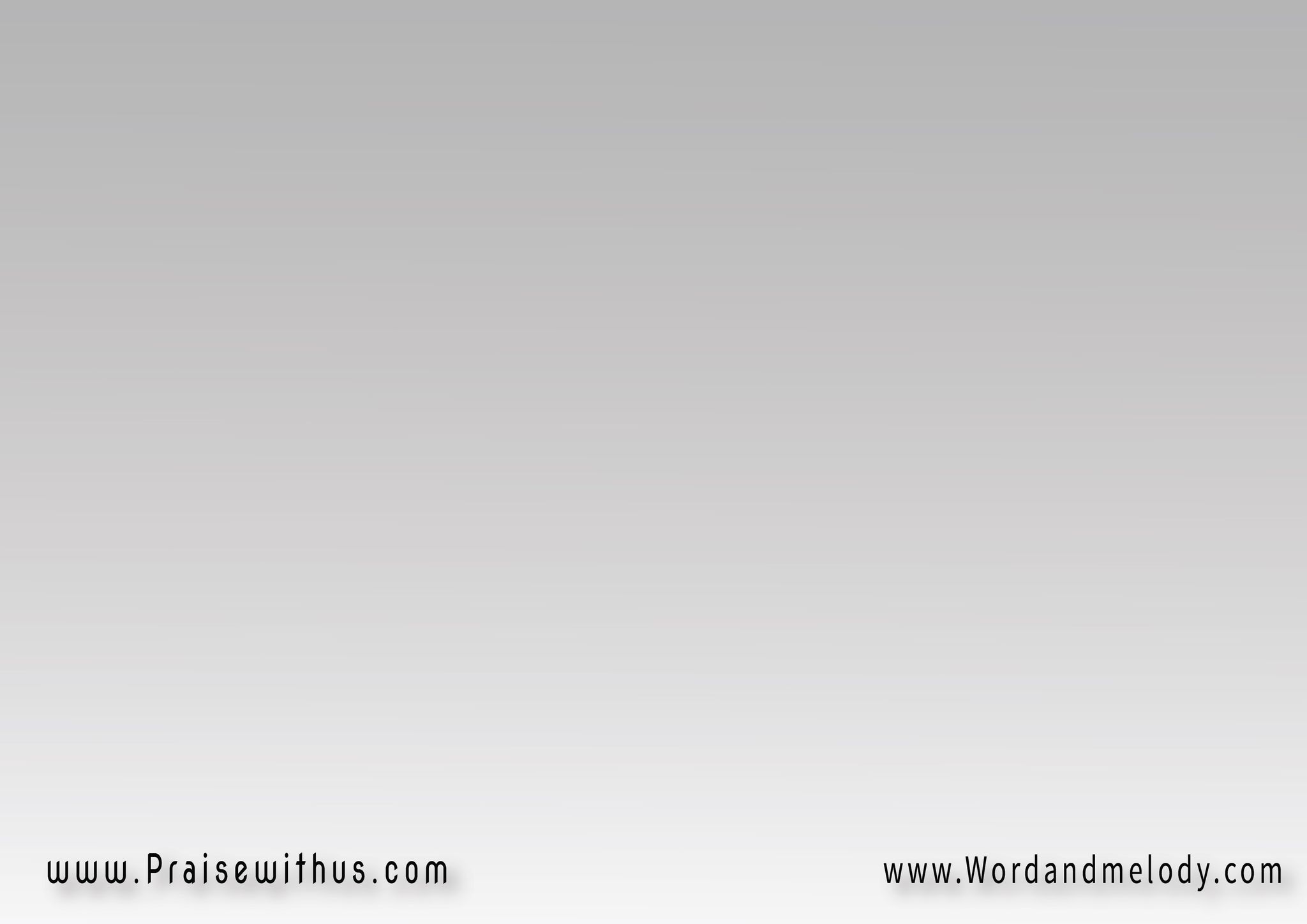 أنـا جـاي ضعـيف قويني
وأنا جاي حزين عـزيني
أنا جاي لك خاطي
أبرئني واشفيني
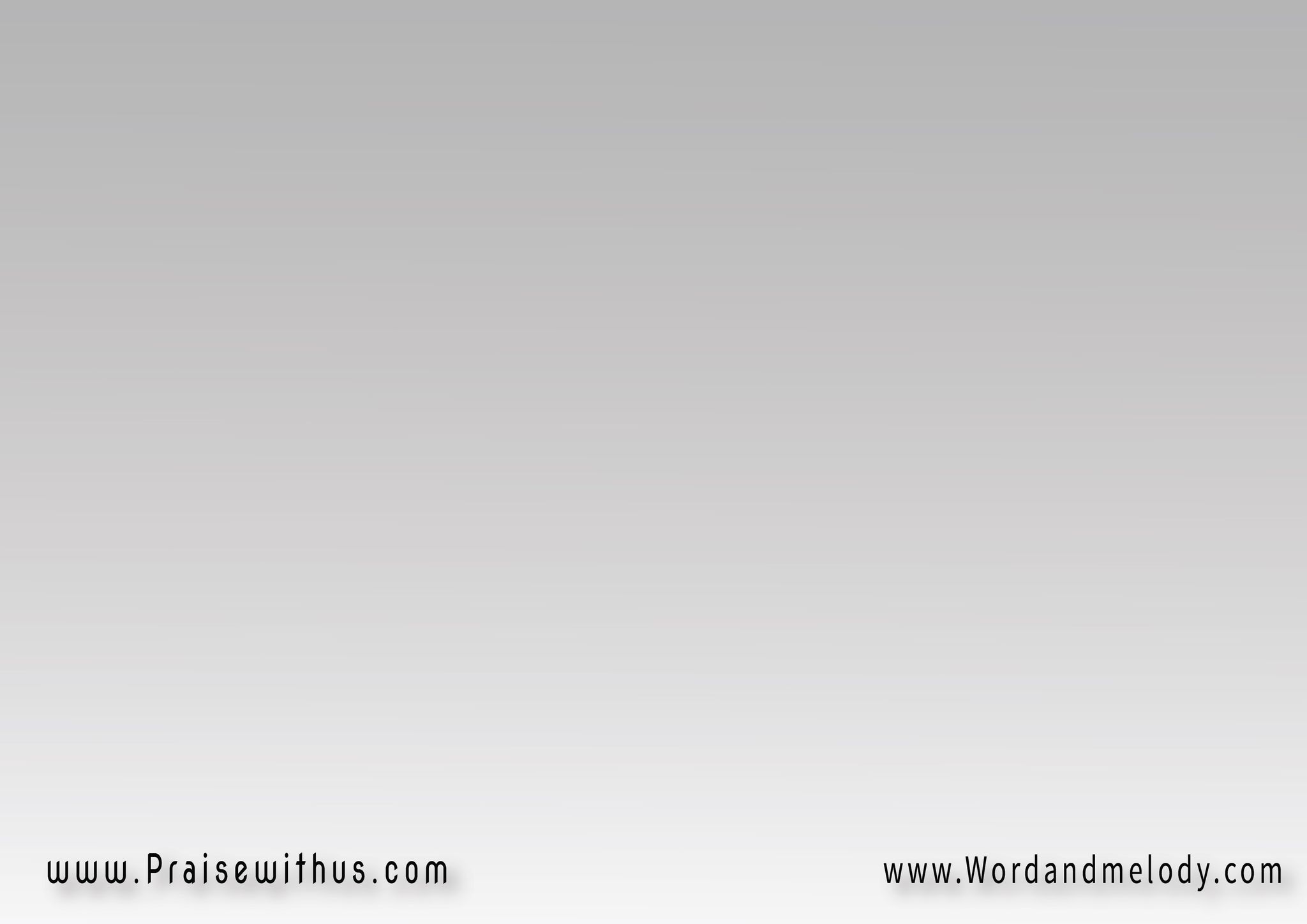 المسني بسلطانك
وريني مجد جلالك
اغمر قلبي بحنانك 
وأرويــنــــــي
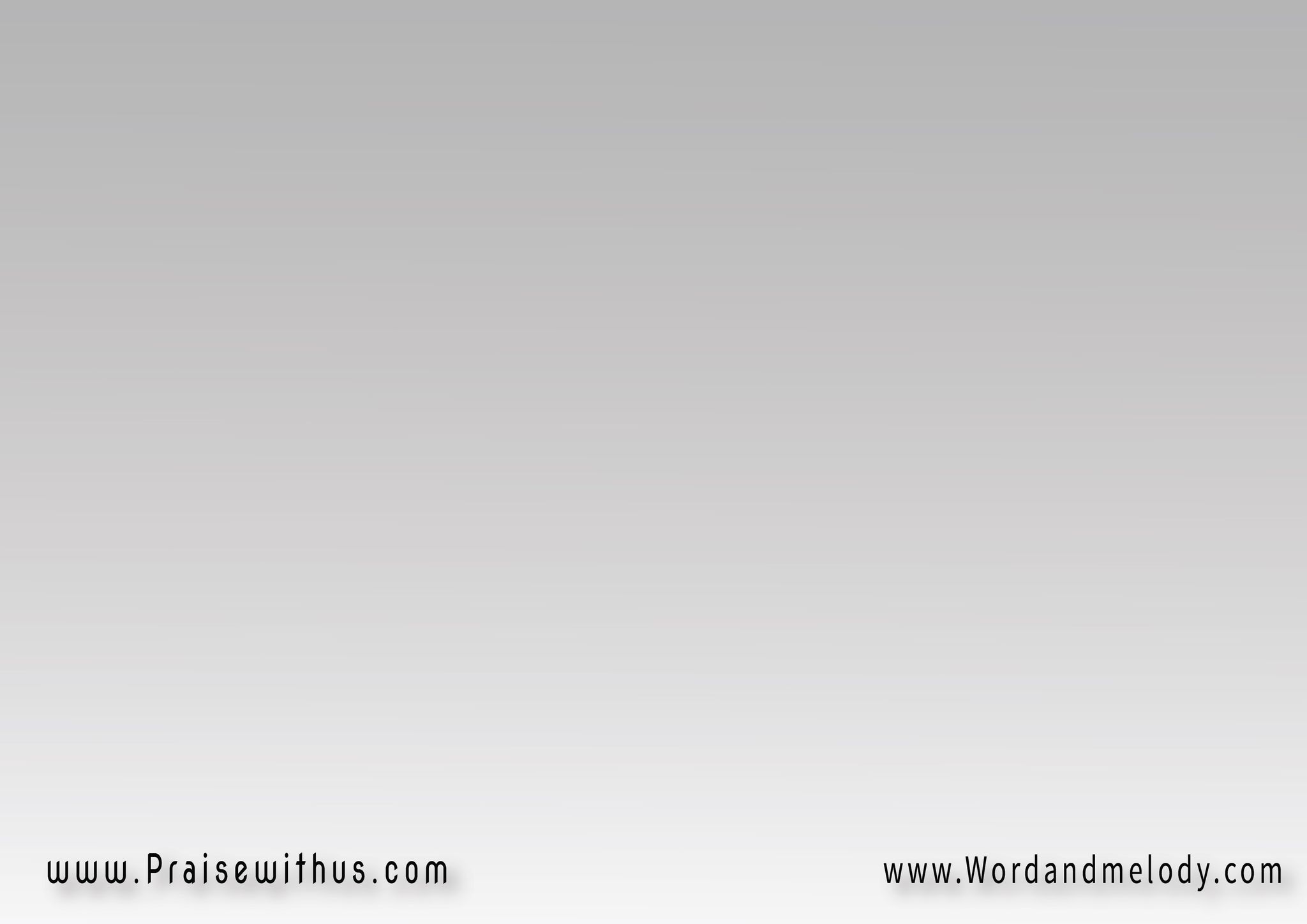 أنـا جـاي ضعـيف قويني
وأنا جاى حزين عـزيني
أنا جاى لك خاطي
 أبرئني واشفيني
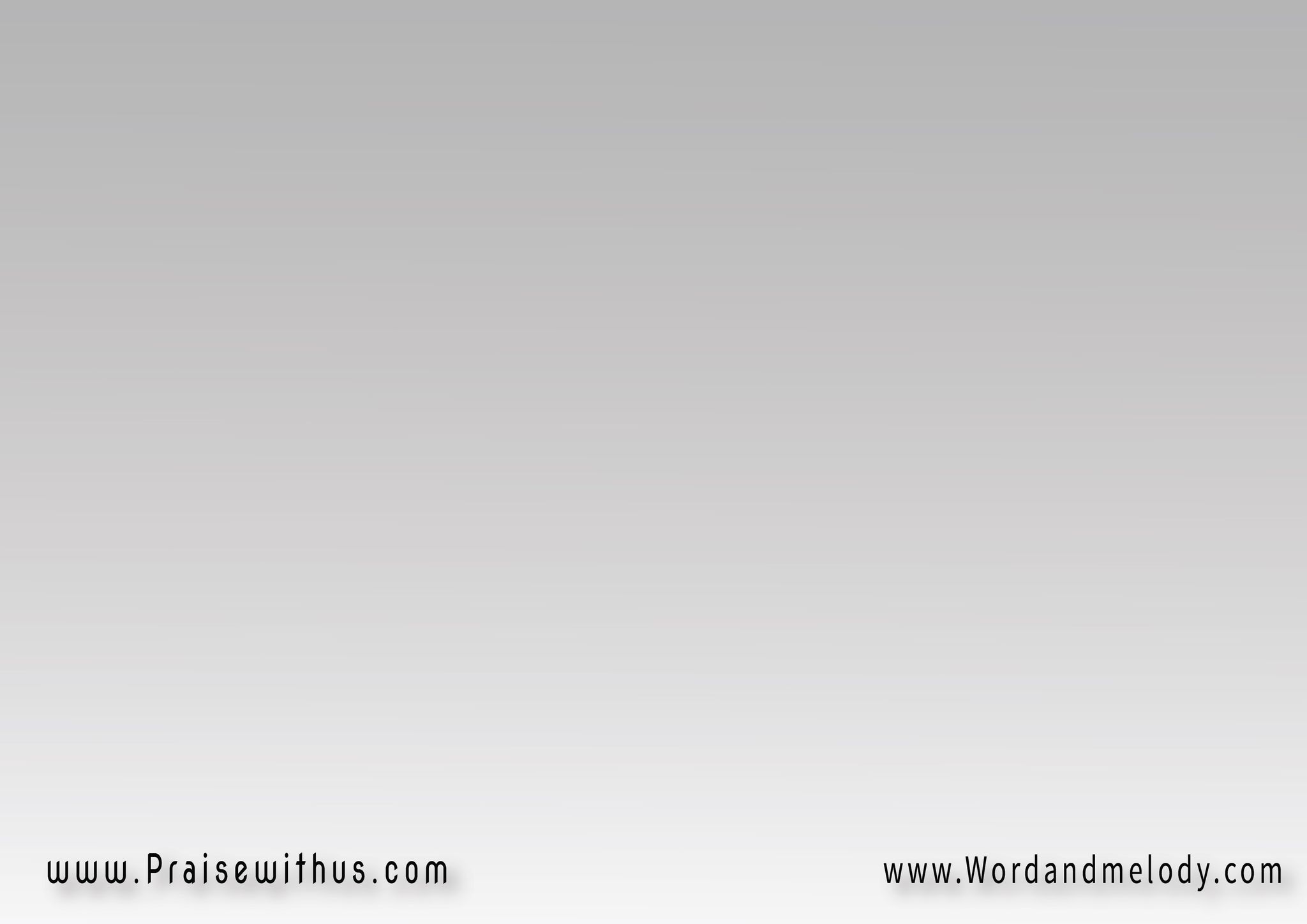 المسني بسلطانك
وريني مجد جلالك
اغمر قلبي بحنانك 
وأرويــنــــــي
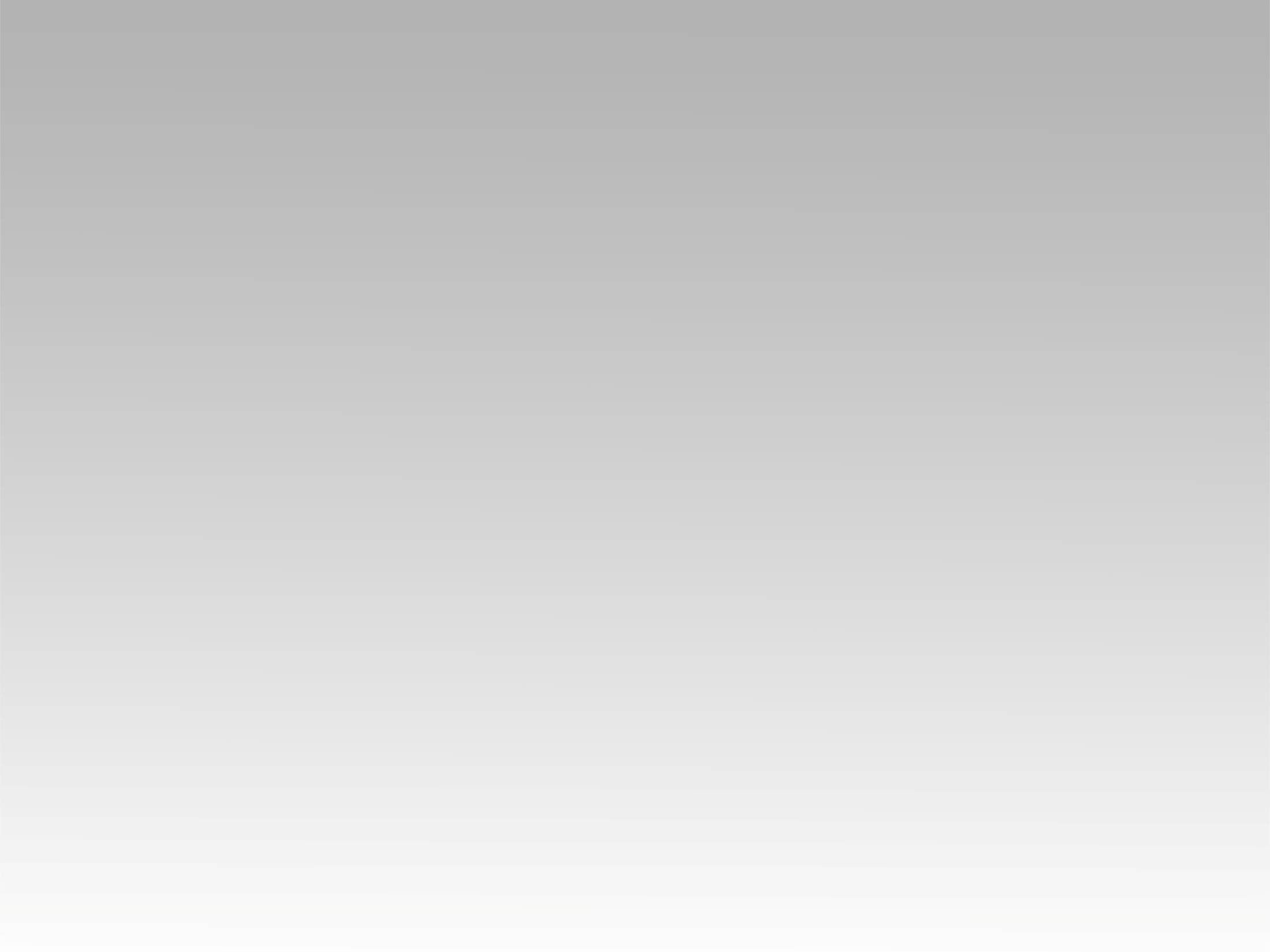 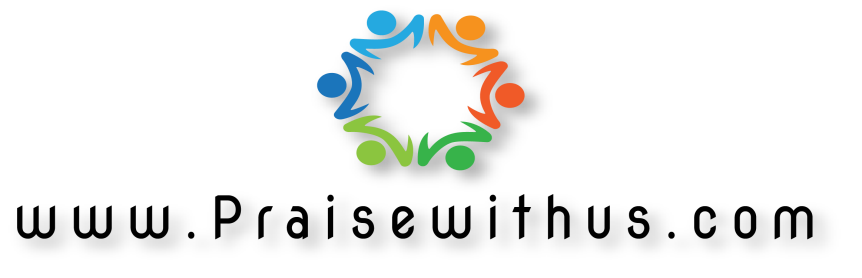